Geen kerklatijn
N.B.	nota bene                                                             L.S.	lectori salutem                                                             P.S.	post scriptum
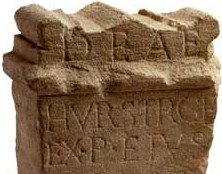 Geen kerklatijn
N.B.	nota bene                                                             L.S.	lectori salutem                                                             P.S.	post scriptum                                    D.V.	deo volente
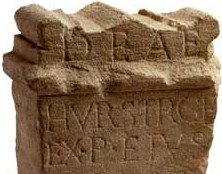 Geen kerklatijn
N.B.	nota bene                                                             L.S.	lectori salutem                                                             P.S.	post scriptum                                    D.V.	deo volente                                          	Niet alleen voor                                    	christelijke dingen!
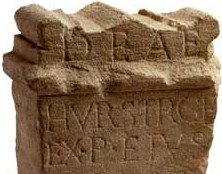 Denk niet te ver vooruit
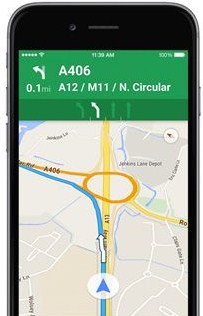 Denk niet te ver vooruit
‘Maak je geen zorgen voor de dag van morgen, want de dag van morgen zorgt wel voor zichzelf’ (Mat 6:34,                       vgl het manna in de woestijn)
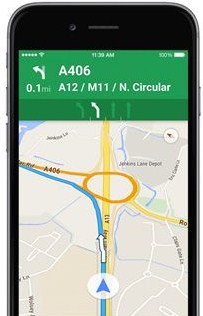 Denk niet te ver vooruit
‘Maak je geen zorgen voor de dag van morgen, want de dag van morgen zorgt wel voor zichzelf’ (Mat 6:34,                       vgl het manna in de woestijn)

Het geloof dat bergen kan                           verzetten (Mat 17:20)
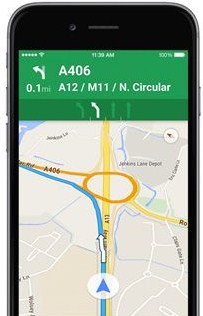 Doolhof en doel
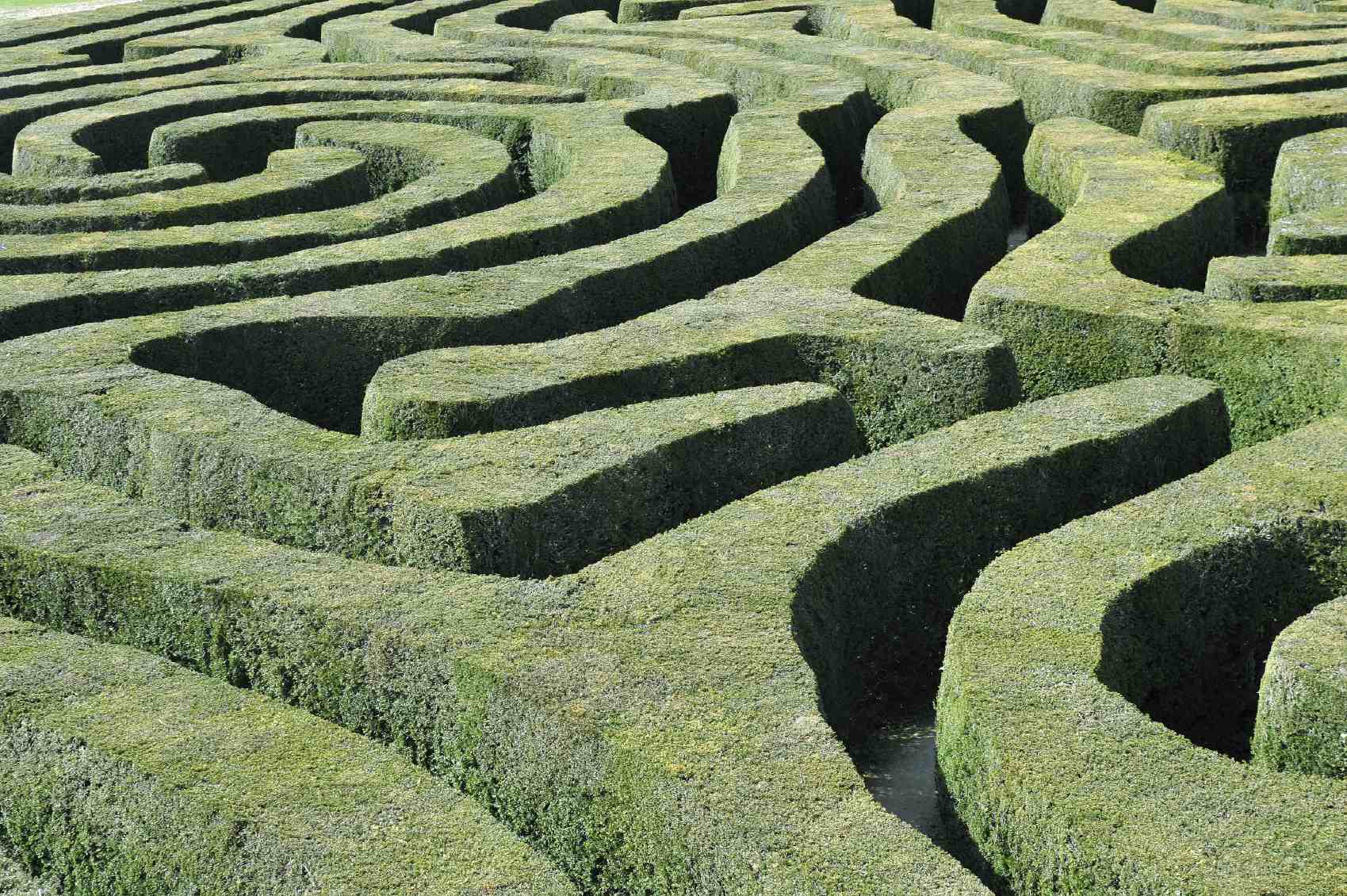 Doolhof en doel
Wat onze plannen betreft, moeten we niet te ver en te groot denken.                           Van Gods plan juist wel!                                	Zie de grote lijnen,                                	van schepping naar                             	herschepping
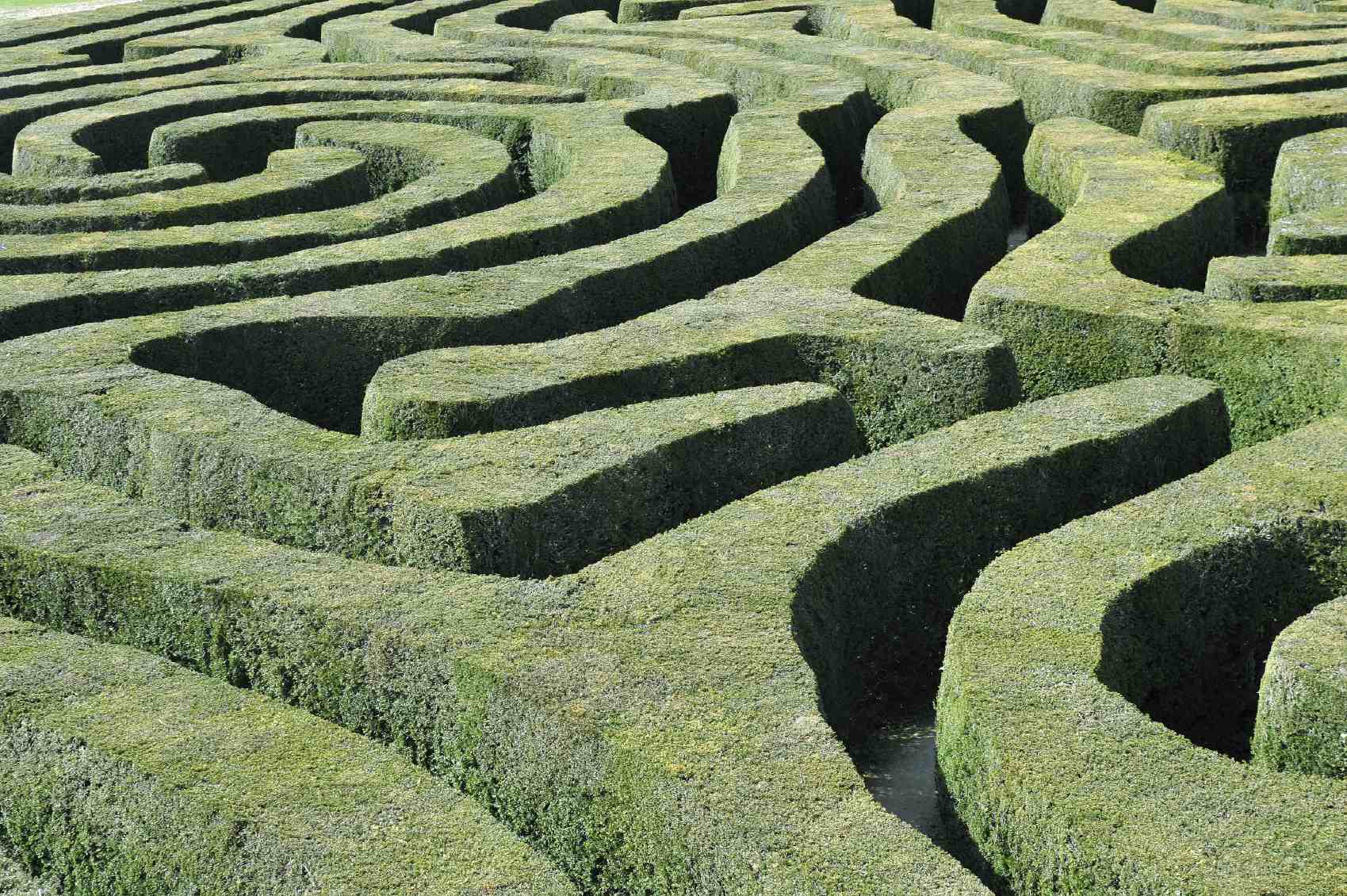 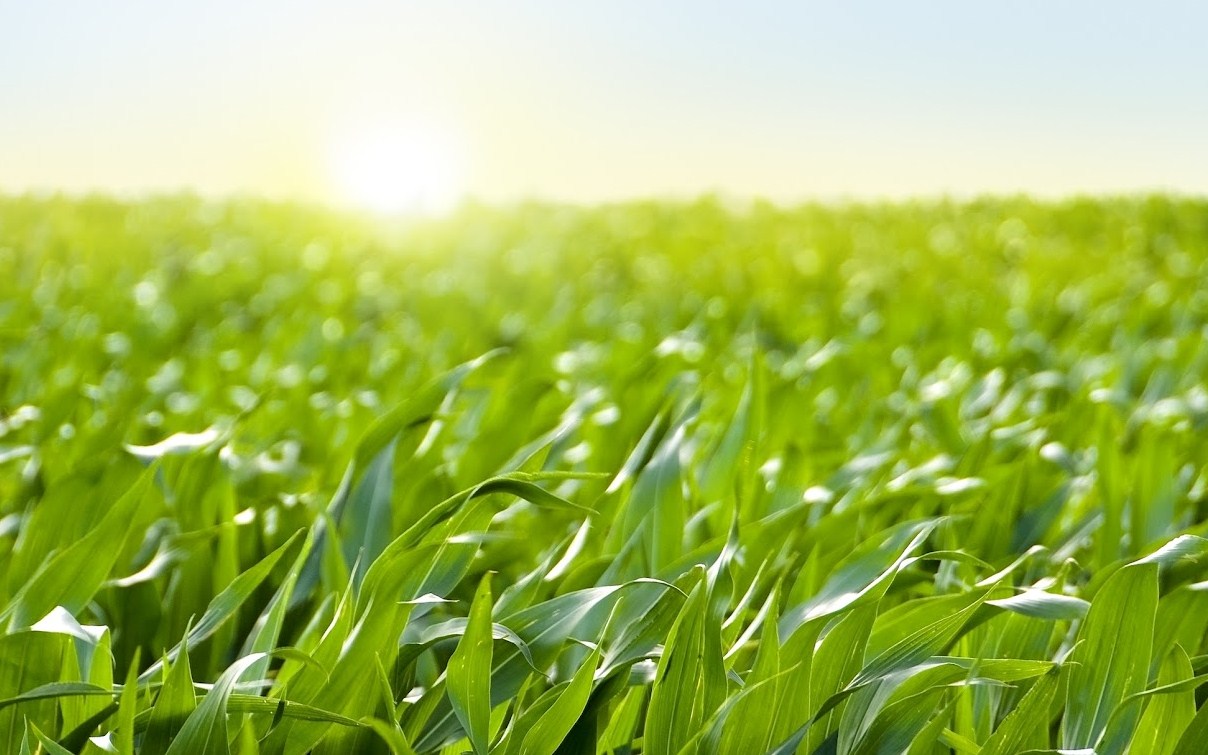 Heb geduld